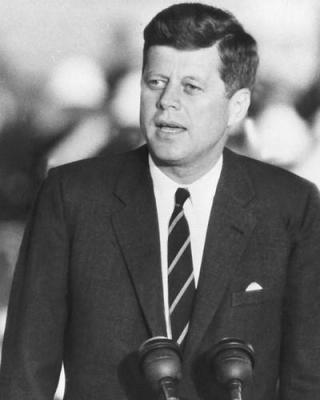 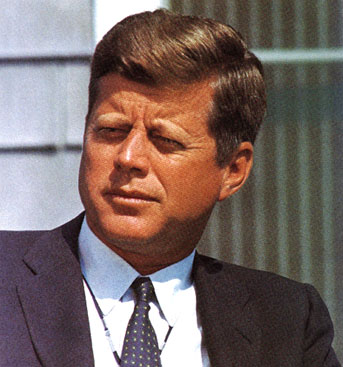 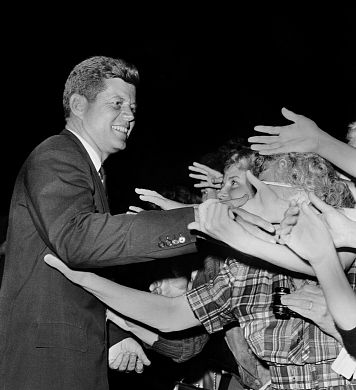 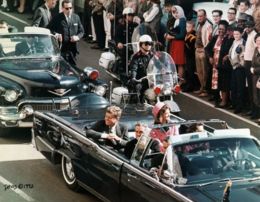 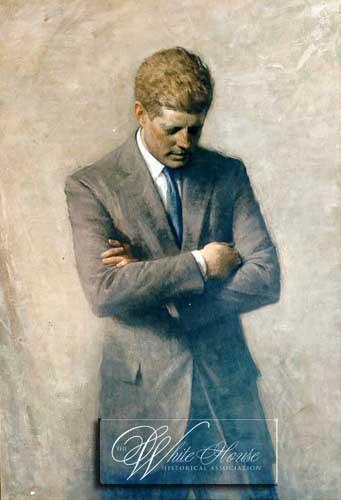 John F. Kennedy
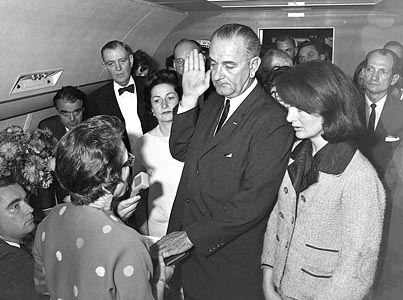 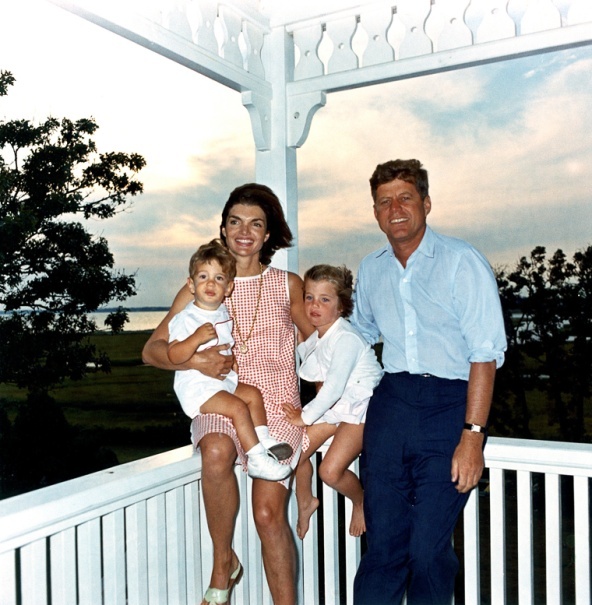 Unit 8B: The 1960s
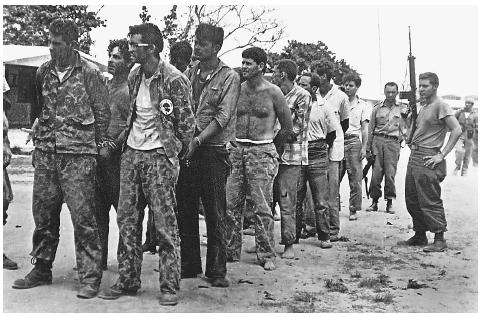 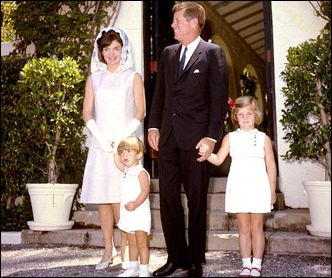 13 Days
[Speaker Notes: (11:04  to about 17:10)]
I. The New Frontier of John F. Kennedy (1961-1963)
A. JFK defeated Richard Nixon in 1960 in a very close election, partially decided by a series of televised debates.

Why was it a close race?
Kennedy was:
-43 yrs old
-youngest ever elected
-Catholic
September 26, 1960-Kennedy and Nixon square off in 1st televised presidential debate! 70 million TV viewers deemed Kennedy the winner, yet radio listeners thought Nixon won.  Issue still debated.
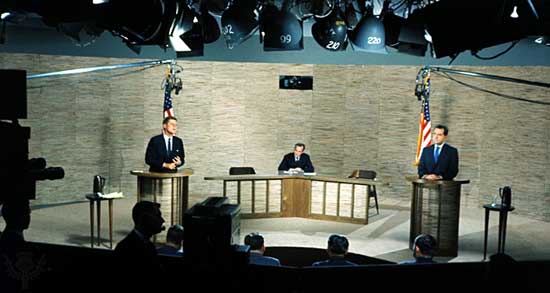 Nixon-Kennedy Debates
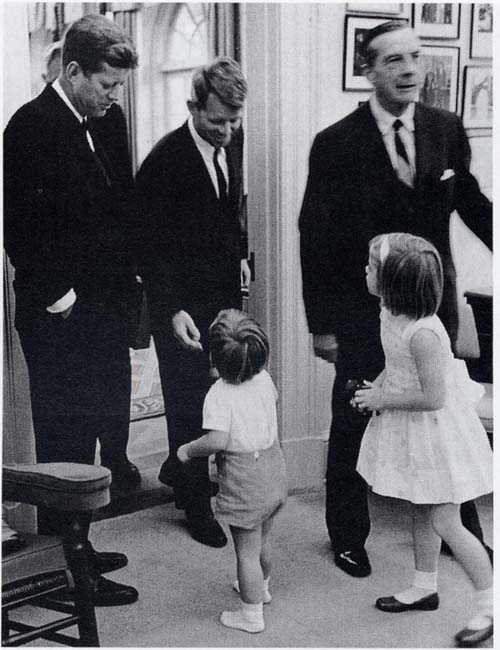 B. The nation had a spirit of optimism and “Camelot-image” that inspired Kennedy's supporters and frustrated his opponents.
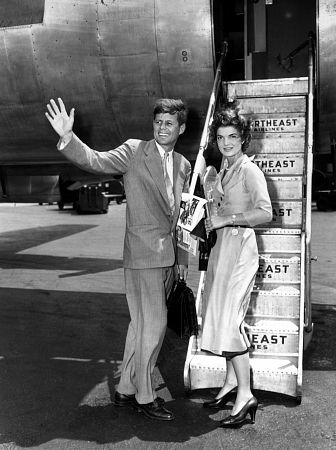 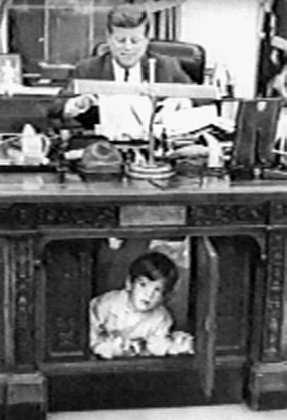 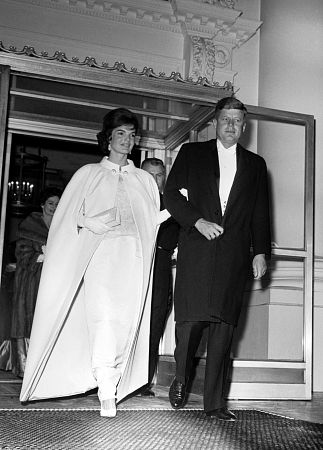 C. His inauguration speech heralded new approaches. 
	1. "Ask not what your country can do for you, ask what you can do for your country." 
	2. Promised a landing on the moon by the end of the decade.
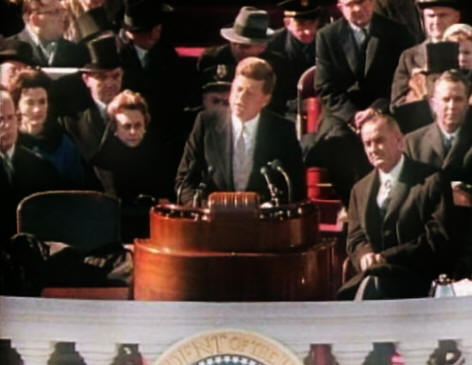 3. Strong challenge to the Soviet bloc to respect human rights.
	4. Committed to ending poverty, “We pledge our best efforts to help them help themselves.”
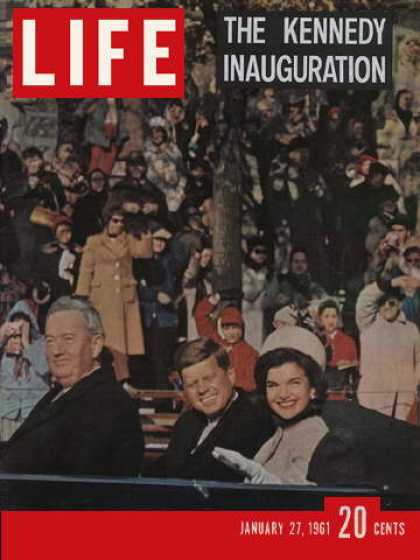 JFK Inauguration January 20th, 1961 Read along with your copy of the inauguration looking for the main themes of his speech and what he does to make his speech more powerful.
Lyrics to “Camelot” from the Broadway musical
ARTHUR:It's true! It's true! The crown has made it clear.The climate must be perfect all the year.A law was made a distant moon ago here:July and August cannot be too hot.And there's a legal limit to the snow hereIn Camelot.The winter is forbidden till DecemberAnd exits March the second on the dot.By order, summer lingers through September.  In Camelot.Camelot! Camelot!I know it sounds a bit bizarre,But in Camelot, CamelotThat's how conditions are.
The rain may never fall till after sundown.By eight, the morning fog must disappear.In short, there's simply notA more congenial spotFor happily-ever-aftering than hereIn Camelot.Camelot! Camelot!I know it gives a person pause,But in Camelot, CamelotThose are the legal laws.The snow may never slush upon the hillside.By nine p.m. the moonlight must appear.In short, there's simply notA more congenial spotFor happily-ever-aftering than hereIn Camelot.
D. Success and failures of New Frontier- Kennedy’s policies

“We stand at the edge of a New Frontier—the frontier of unfulfilled hopes and dreams. It will deal with unsolved problems of peace and war, unconquered pockets of ignorance and prejudice, unanswered questions of poverty and surplus.” DNC 1960
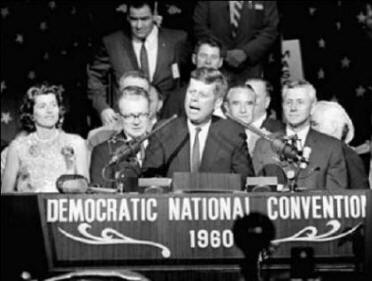 [Speaker Notes: 1. Domestic 
		a) Promoted economic expansion by cutting taxes and holding down prices. Economy boomed through the 1960s.
		b) Many domestic programs proposed 	to address civil rights, Medicare, education issues. Very few actually won Congressional approval.]
1. Foreign 
		a) Alliance for Progress--economic aid 	for Latin American nations.
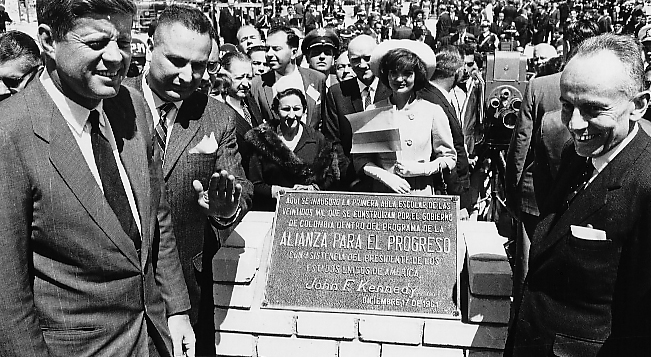 b) Peace Corps--paid volunteers 11¢ a 	day to assist underdeveloped nations 	with education, economic, and health 	programs.
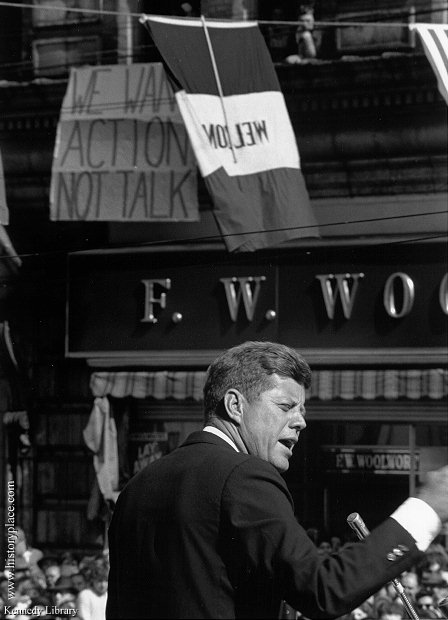 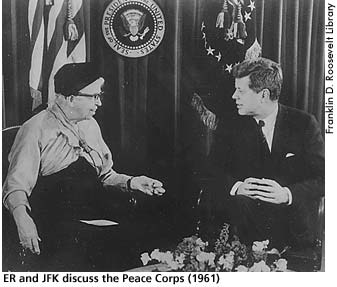 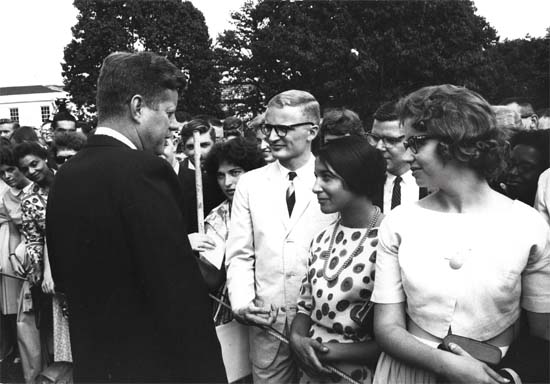 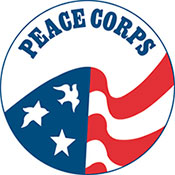 c) Bay of Pigs invasion (April 1961)--	Failed invasion by anti-Castro Cuban-	Americans embarrassed JFK as the CIA had trained and financed the mission.
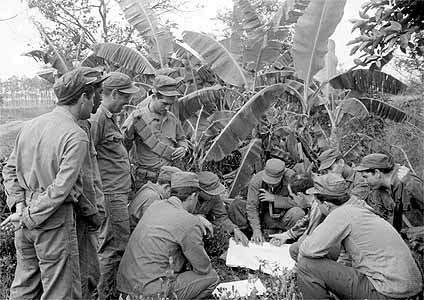 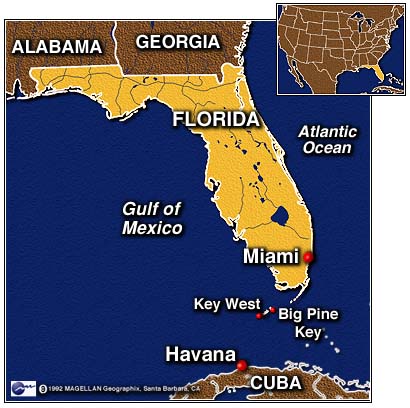 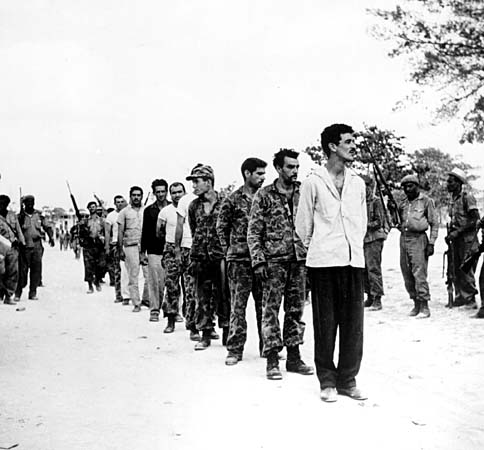 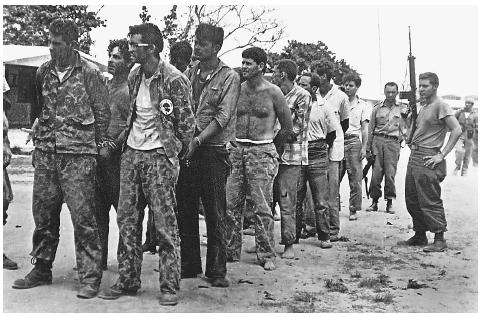 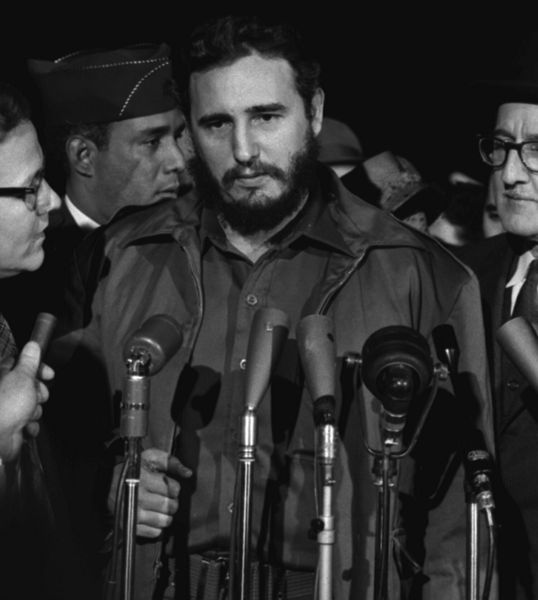 d) Cuban Missile Crisis (October 1962)-	-Soviets placed offensive missiles in 	Cuba. U.S. used diplomatic and military 	pressure (embargo of ships bound for 	Cuba). After tense two-week period, 	Soviets removed missiles.
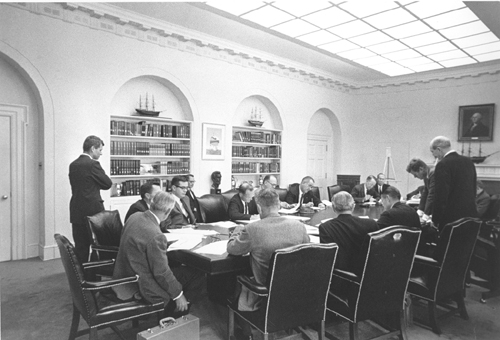 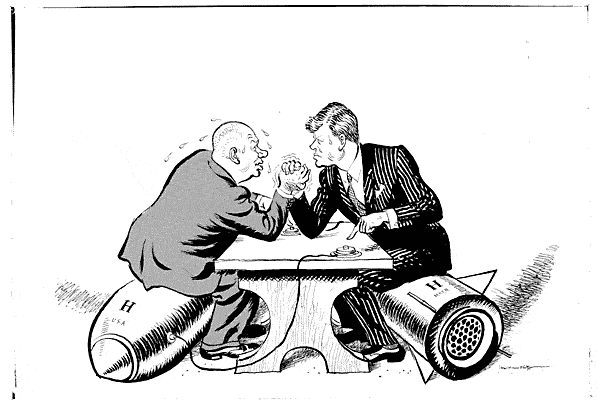 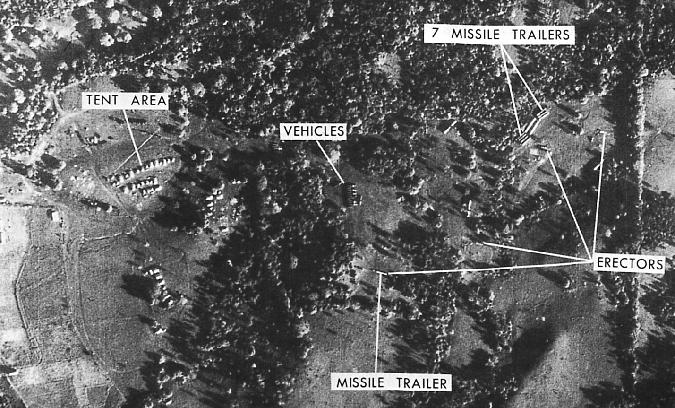 San Cristobal, Cuba Oct. 15, 1962
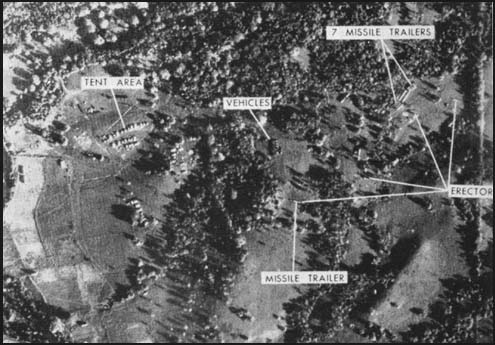 MRBM or SS4
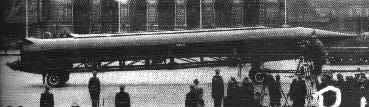 IRBM or SS5
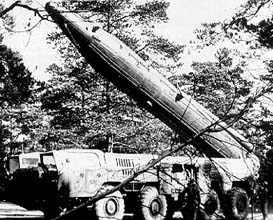 Range of missiles
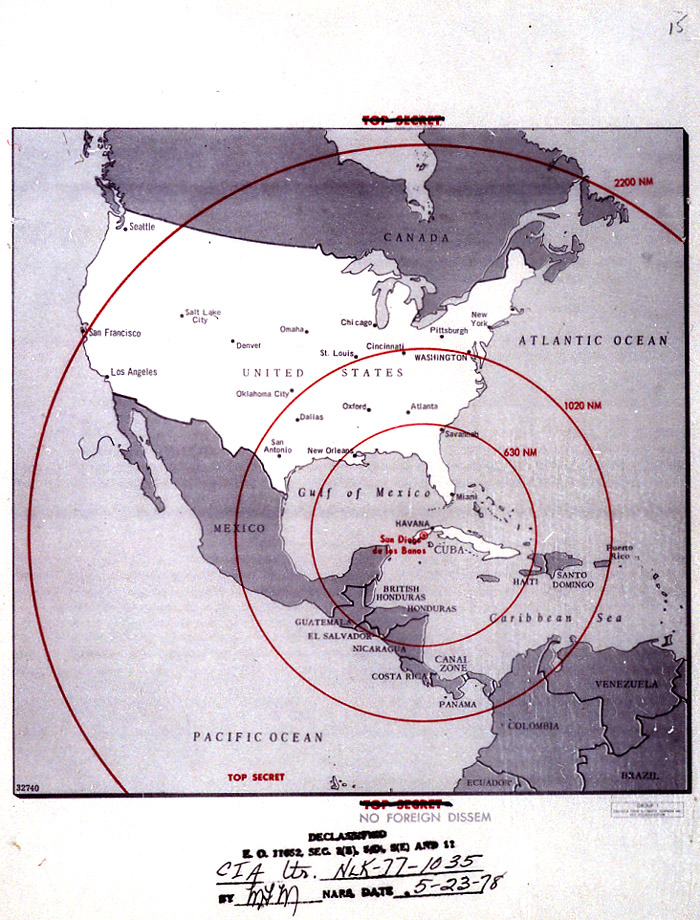 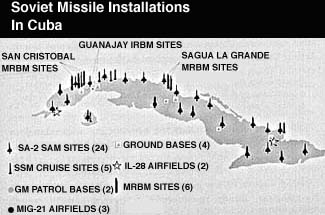 Air strike/invasion of Cuba
The US bombs and invades Cuba
The Soviet Union attacks and takes over West Berlin
NATO (including the US) go to war with the Soviet Union 
Both the Soviet Union and the US launch their nuclear missiles against each other
Estimated results of Nuclear War
Each explosion produces a fireball which radiates intense light (flash) for about 10 seconds: all exposed combustible material ignites up to ranges of 2 to 5.5 miles; second degree burns to exposed skin and fires are produced up to 4 to 11.5 miles away. The atmospheric shock wave (blast) from each explosion causes partial or complete destruction of all buildings within 1 to 3 miles and causes moderate damage and 50% injuries or deaths at 3.5 to 9.5 miles in the 10 to 40 seconds following detonation. 
Ten hours later, in the U.S. about 110,000,000 people have died altogether. In the U.S.S.R. about 40,000,000 have been killed.
A month later a total of 140,000,000 Americans have died
Diplomacy
Khrushev realizes that he can push the US without the US responding
He decides to test the US further and takes West Berlin
NATO(including the US) declare war
Both the Soviet Union and the US launch their nuclear missiles
Blockade-the actual decision
If you were Khrushev, how would you respond to the US blockade?
Khrushev denounced as act of war
All ships carrying missiles were turned back
Krushev sent a letter to JFK proposing that the USSR would dismantle its missiles in Cuba if the Americans removed their missile installations in Turkey.
Secret communications between both leaders led to a diffusion of the situation.
What Now?
Negotiations
What does the US have to negotiate?
Missiles in Turkey
Remove blockade
Promise not to invade Cuba
e) Berlin Visit (1962)--JFK declared 	"Ich bin ein Berliner" to huge crowd in a	challenge to Soviet presence and 	response to building of the Berlin Wall 	("For those who say communism is a better system, let them come to Berlin.")
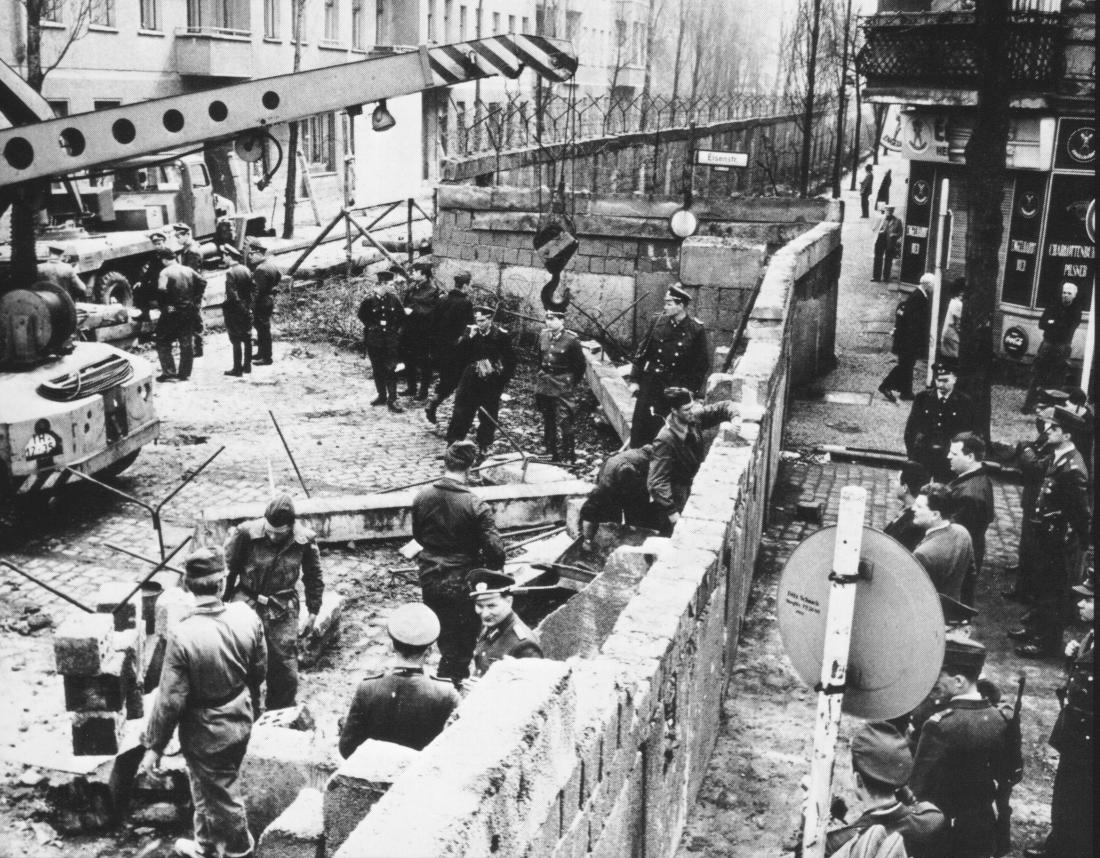 f) Vietnam Quagmire- JFK continued 	Eisenhower's policy of support for anti communist forces in Southeast Asia to prevent "domino effect" of nations 	falling under communist control.
D. Kennedy's assassination (November 22, 1963) in Dallas, Texas by Lee Harvey Oswald (a pro-Castro malcontent) ended his presidency, about which historians have widely differing assessments.
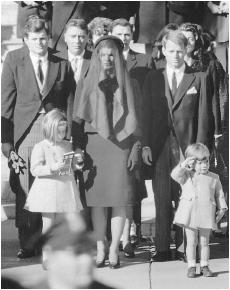 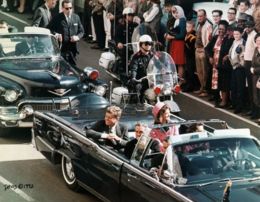 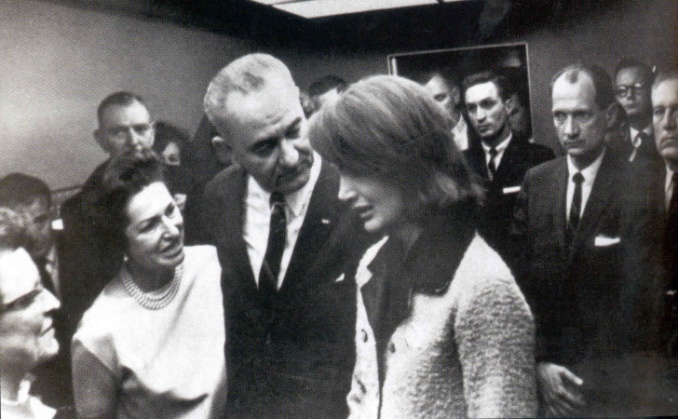 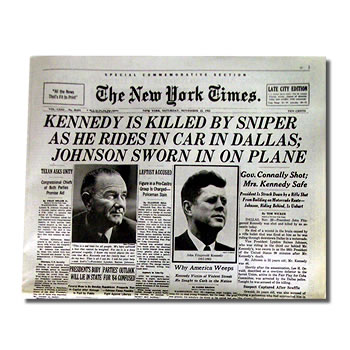 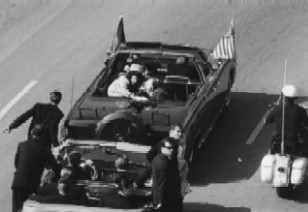 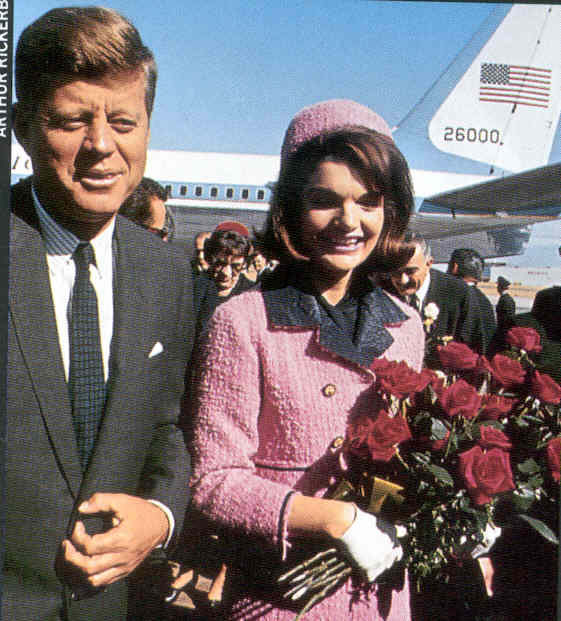 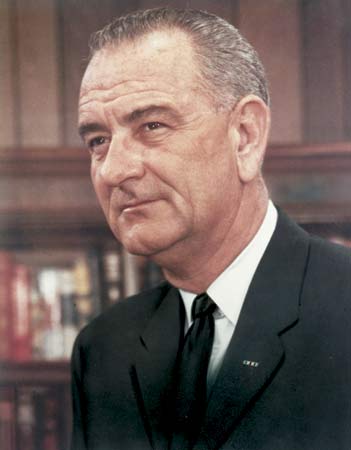 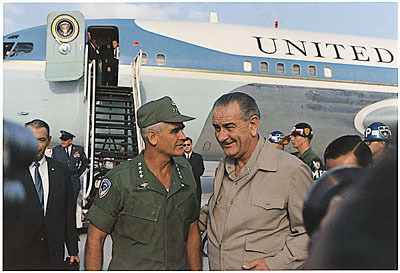 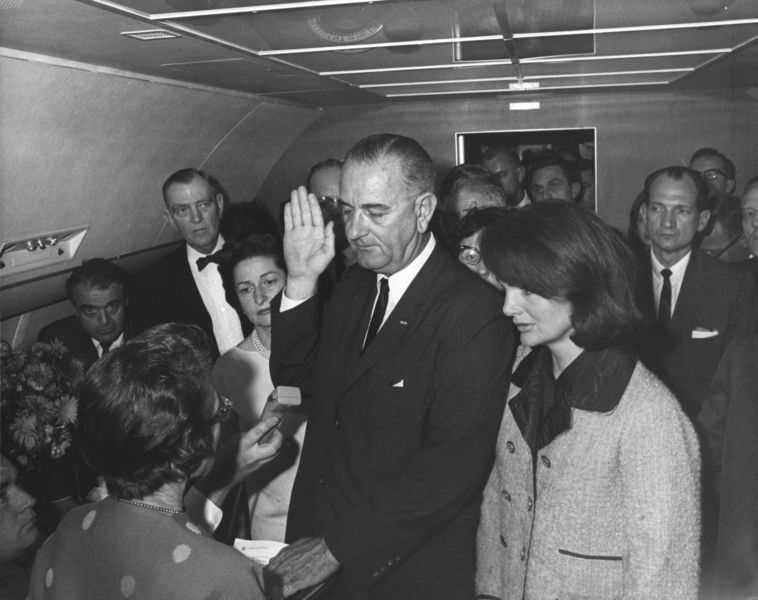 Lyndon B. Johnson
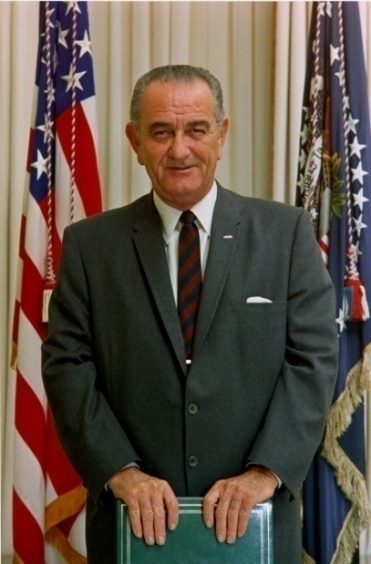 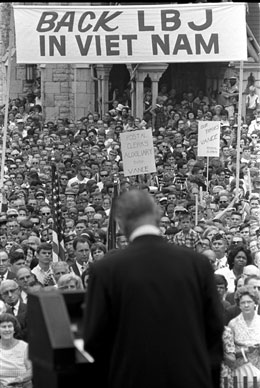 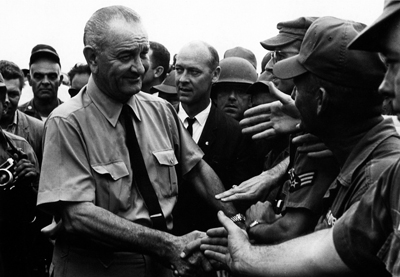 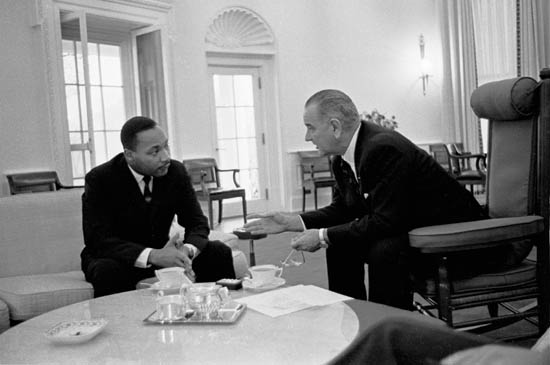 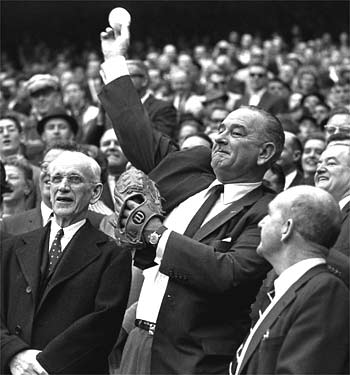 II. Johnson Presidency (1963-1969)
A. LBJ pushed through more domestic legislation than any 20th century president except FDR.
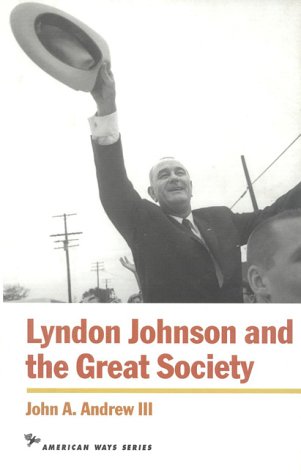 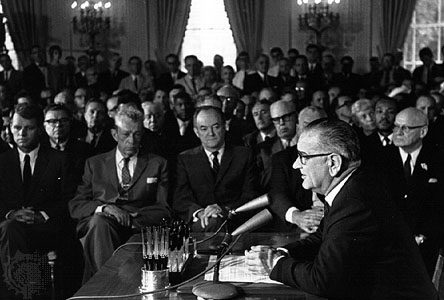 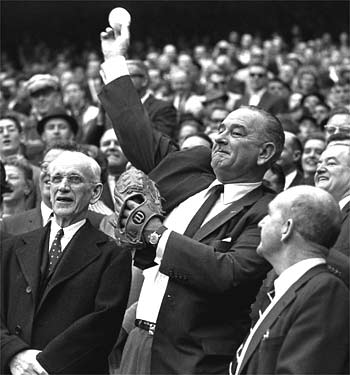 1. Declared a war on poverty and creation of a “Great Society”
		a) Medicare and Medicaid programs 
		b) VISTA--domestic Peace Corps
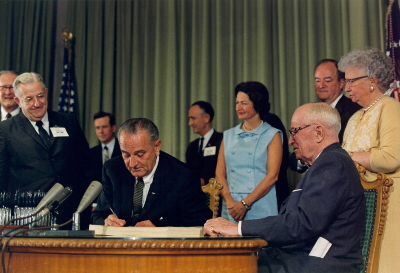 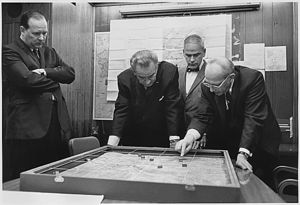 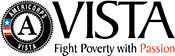 c) New cabinet offices created in 		Transportation and Housing and Urban 	Development. 
		d) Head Start programs to aid 	underprivileged children. 
		e) Food Stamp aid to help poor 	families.
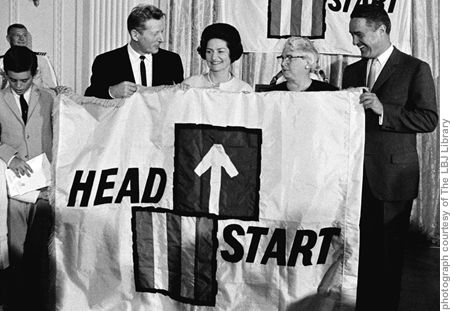 2. Significant civil rights legislation passed through Congress, including Voting Rights Act and Civil Rights Acts.
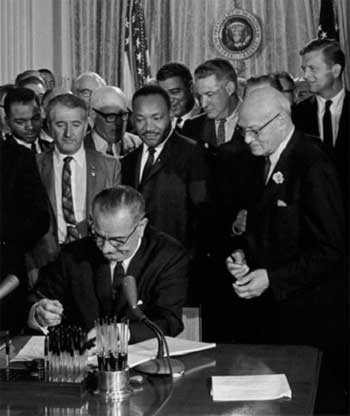 3. Martin Luther King's assassination in April 1968 further antagonized racial tensions. National Commission concluded "Our nation is moving towards two societies, black and white, separate and unequal."
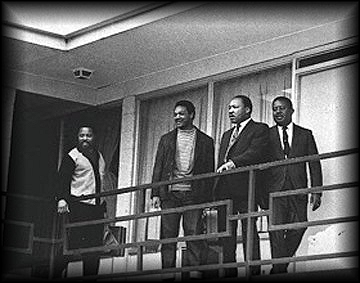 C. Foreign problems 
	1. U.S. invasion of Dominican Republic to bolster pro-American dictator put down revolt but weakened LBJ's credibility in foreign affairs.
2. Vietnam - Because of criticism, LBJ announced on March 31, 1968 he would not seek second full term as president in 1968 election.
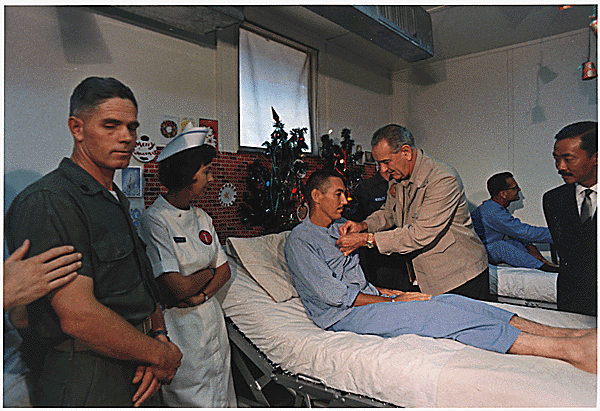 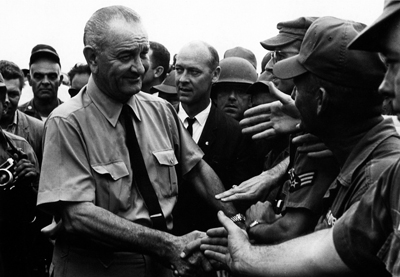 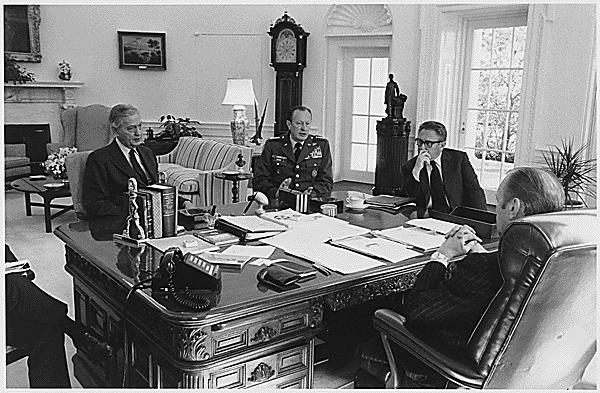 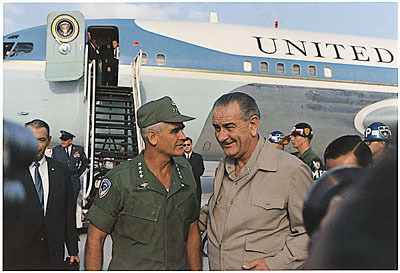 III. Countercultural Movements
A. Port Huron Statement (1962)--group of young intellectuals formed the SDS (Students for a Democratic Society)
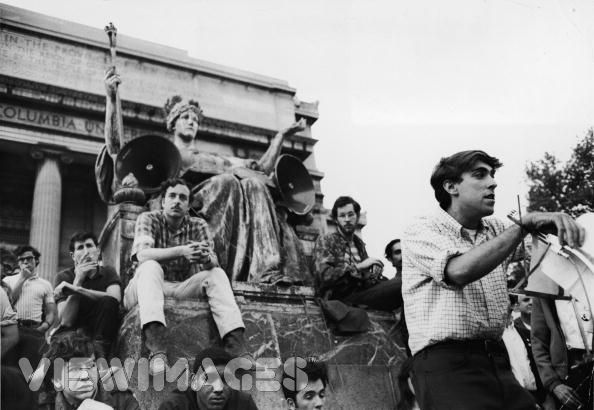 [Speaker Notes: and set out an agenda for societal reform, that included student rights, economic justice, and anti-nuclear war views.]
B. Free Speech Movement (1964) begun at UC Berkeley
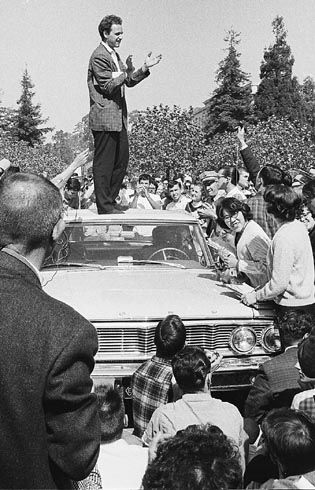 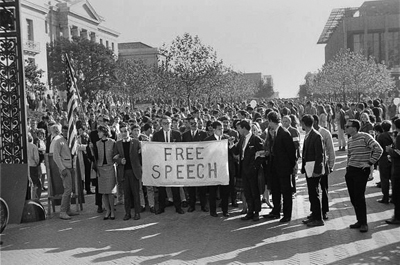 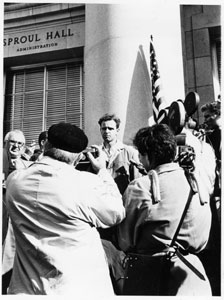 [Speaker Notes: by Mario Savio in protest of university policies spread to other universities as general student unease focused on anti-establishment sentiments.]
C. Radicalization of American students led to challenge to Establishment norms and laws 
	1. Youth culture openly scornful of middle class values. 
	2. Increased and public use of hallucinogenic drugs.
3. Rise of hippies ("tune in, turn on, drop out") led to development of communes and other counterculture movements.
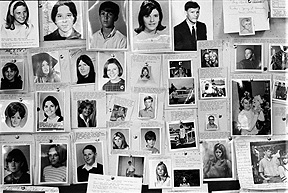 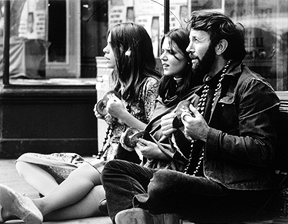 4. Rock and folk music reflected iconoclastic views of the counter culture. 
		a) Rock groups such as the Beatles, the Rolling Stones, and the Doors expressed mystical approach that embraced drugs and Eastern religions as well as themes of anger, frustration, and rebelliousness.
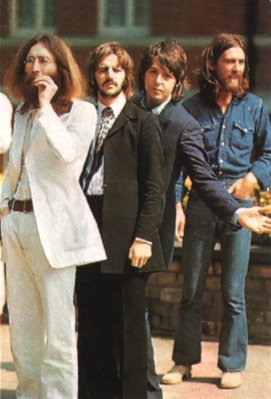 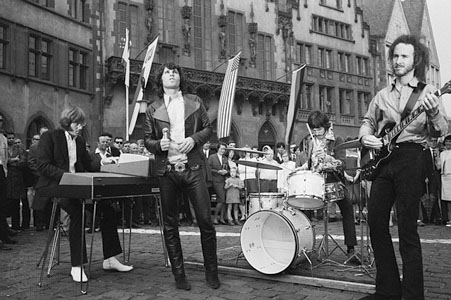 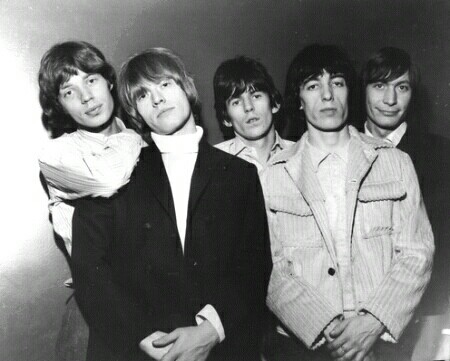 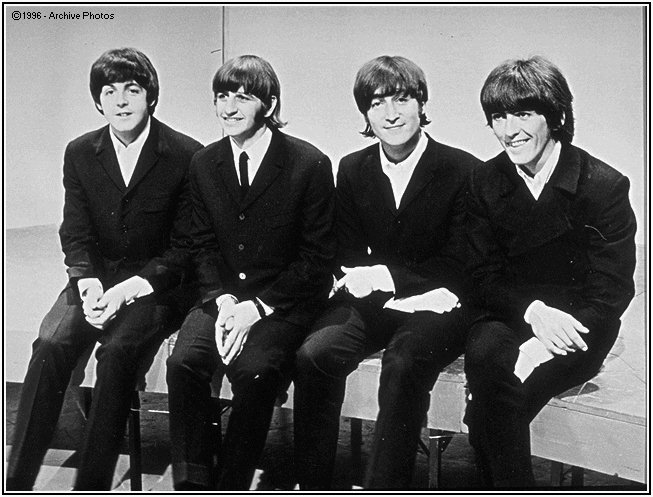 b) Folk singers (Joan Baez, Bob Dylan) expressed explicit radicalism and challenged traditional mores.
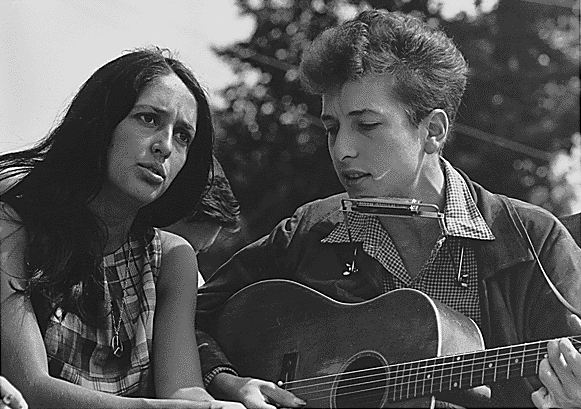 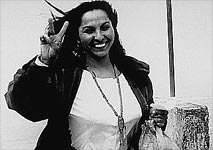 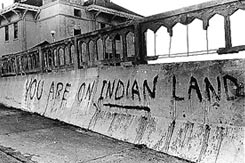 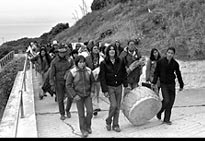 AIM- American Indian Movement activists occupy Alcatraz for 19 months starting in November of 1969.
D. New militancy among ethnic groups (Native Americans and Hispanics) and feminists also challenged values and laws.
	1. Affirmative action and university programs focused on correcting past abuses.
Birth Control 1960s
Colored Theatre  Leland, Mississippi  June 1937. Photograph by Dorothea Lange.
Title: 1960s
Write a paragraph about what you know about the 1960s.  What happened? Who was involved, etc.
Title: On the Brink
For 14 days in 1962, the US and the USSR teetered on the brink of nuclear war.  Soviet leader Khrushchev positioned Soviet missiles in Cuba, and US President John F. Kennedy demanded that the Soviets withdraw them.  Both sides seemed ready to start a nuclear war.
Imagine that you are either an American or a Russian student during the Cuban missile crisis.  Write a diary entry about what you’re feeling.
Title: Against Poverty
President Lyndon Johnson launched what he called the War on Poverty.  
If you were in charge of war on poverty, what would you do?  
What measures would you take to combat poverty?
Title: Lunch Counter Protest
In 1960, a few black college students protested against segregated restaurants by staging a sit-in at a lunch counter in Greensboro, North Carolina.  The nonviolent tactic proved effective.
What other nonviolent protest tactics can you think of?
Which do you consider most useful?
Which would you employ if you wanted to protest something?	
Explain your answers.
Title: Wallace for Segregation
In June of 1963, Alabama Governor George Wallace stood in the doorway an Alabama university to physically prevent two African-American students from entering the school.  The governor actually proclaimed, “Segregation now! Segregation tomorrow! Segregation forever!”
Write a letter to Governor Wallace criticizing his position on segregation.
Title: Vote
During the 1960s, civil rights activists traveled throughout the South to help citizens register to vote.  President Lyndon Johnson aided the Civil Rights Movement by sending federal voting registrars to the South and by pushing through legislation that outlawed literacy test for potential voters.  
Minority citizens already had the right to vote, so why do you think civil rights activists had to work so hard to get out the vote?
Title: Hippie Culture
During the 1960s, a counterculture emerged in the United States unlike any the country had seen before.  Hippies and students across the country questioned authority, pushed social boundaries, and explored new religions and philosophies.  These new attitudes were reflected in the music, art, and fashion of the era. 
How did the counterculture impact society and culture then and now?